Lesson 82
Spelling /er/: 
er, ir, ur, w + or
[Speaker Notes: ufliteracy.org]
Lesson 82
Spelling /er/: er, ir, ur, w + or
[Speaker Notes: See UFLI Foundations lesson plan Step 1 for phonemic awareness activity.]
[Speaker Notes: See UFLI Foundations lesson plan Step 2 for student phoneme responses.]
er
or
ore
a
ar
y
dge
g
tch
ch
c
i
o
e
u
nk
ng
[Speaker Notes: See UFLI Foundations lesson plan Step 3 for auditory drill activity.]
[Speaker Notes: No slides needed for auditory drill.]
[Speaker Notes: See UFLI Foundations lesson plan Step 4 for blending drill word chain and grid. 
Visit ufliteracy.org to access the Blending Board app.]
[Speaker Notes: See UFLI Foundations lesson plan Step 5 for recommended teacher language and activities to introduce the new concept.]
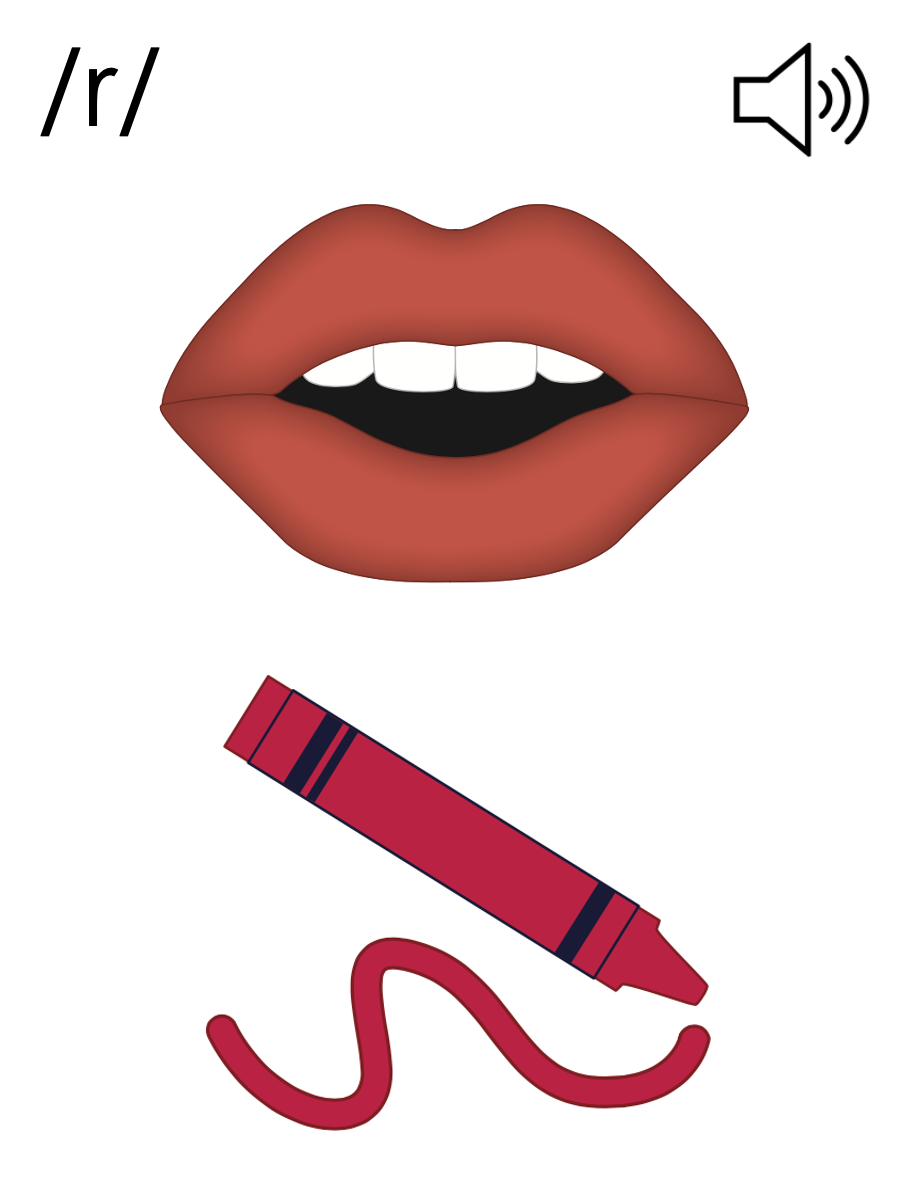 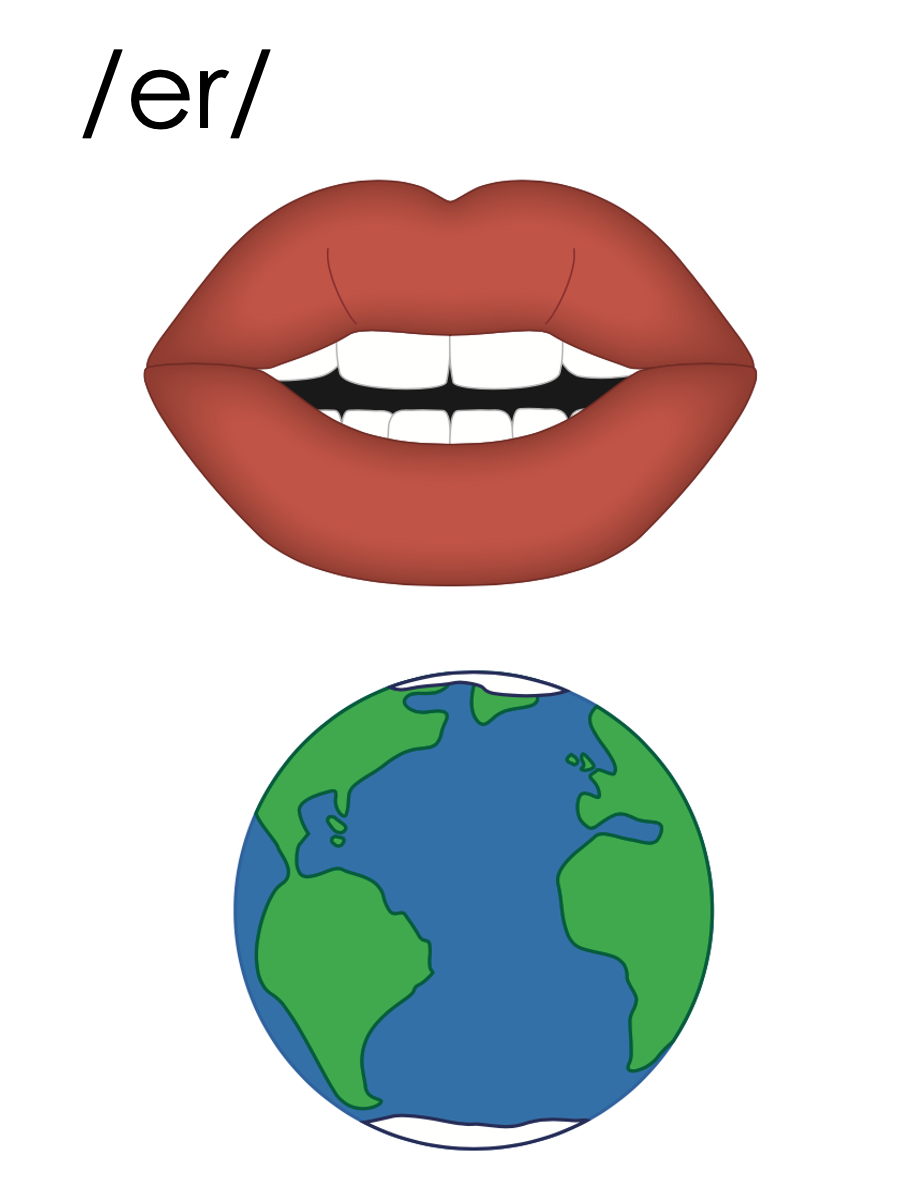 er
verb
fern
er
her
per
er
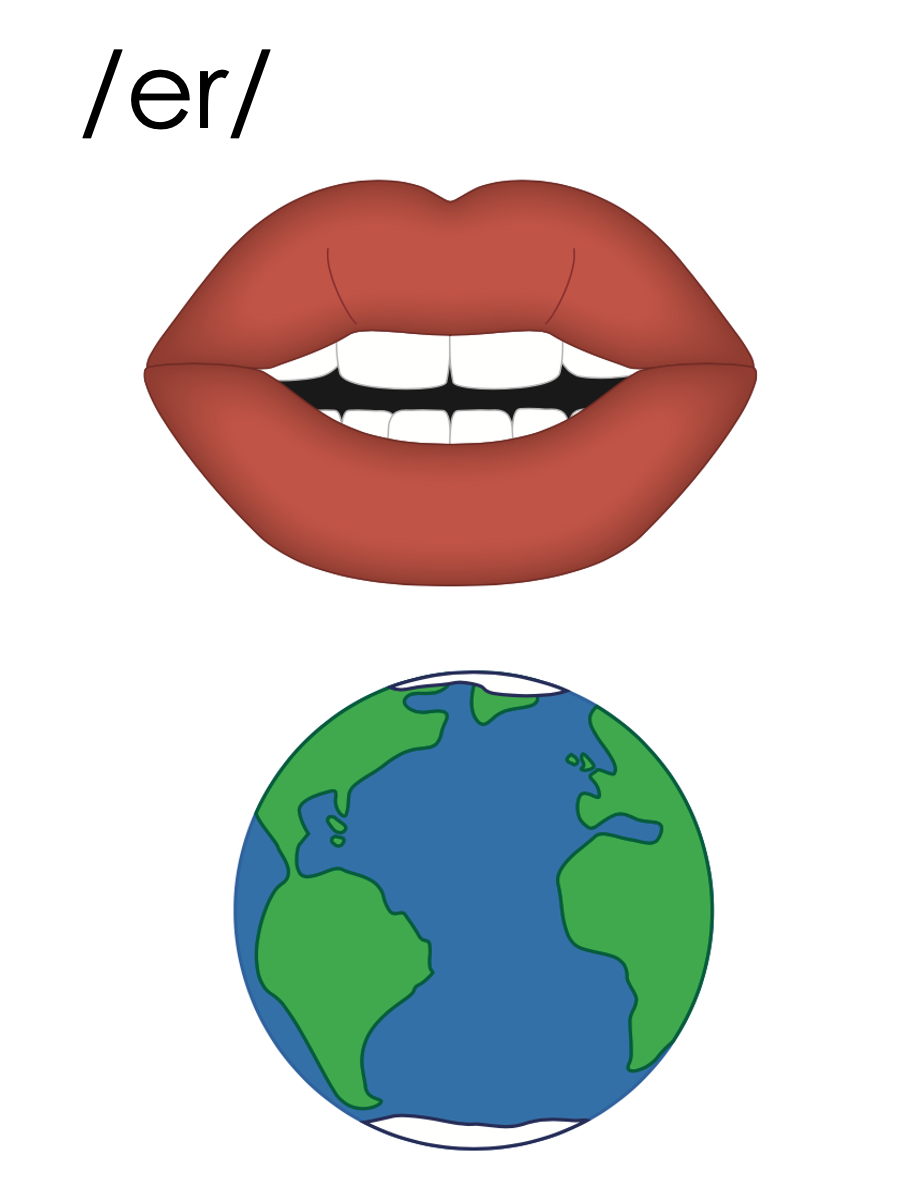 ir
girl
bird
ir
sir
stir
ir
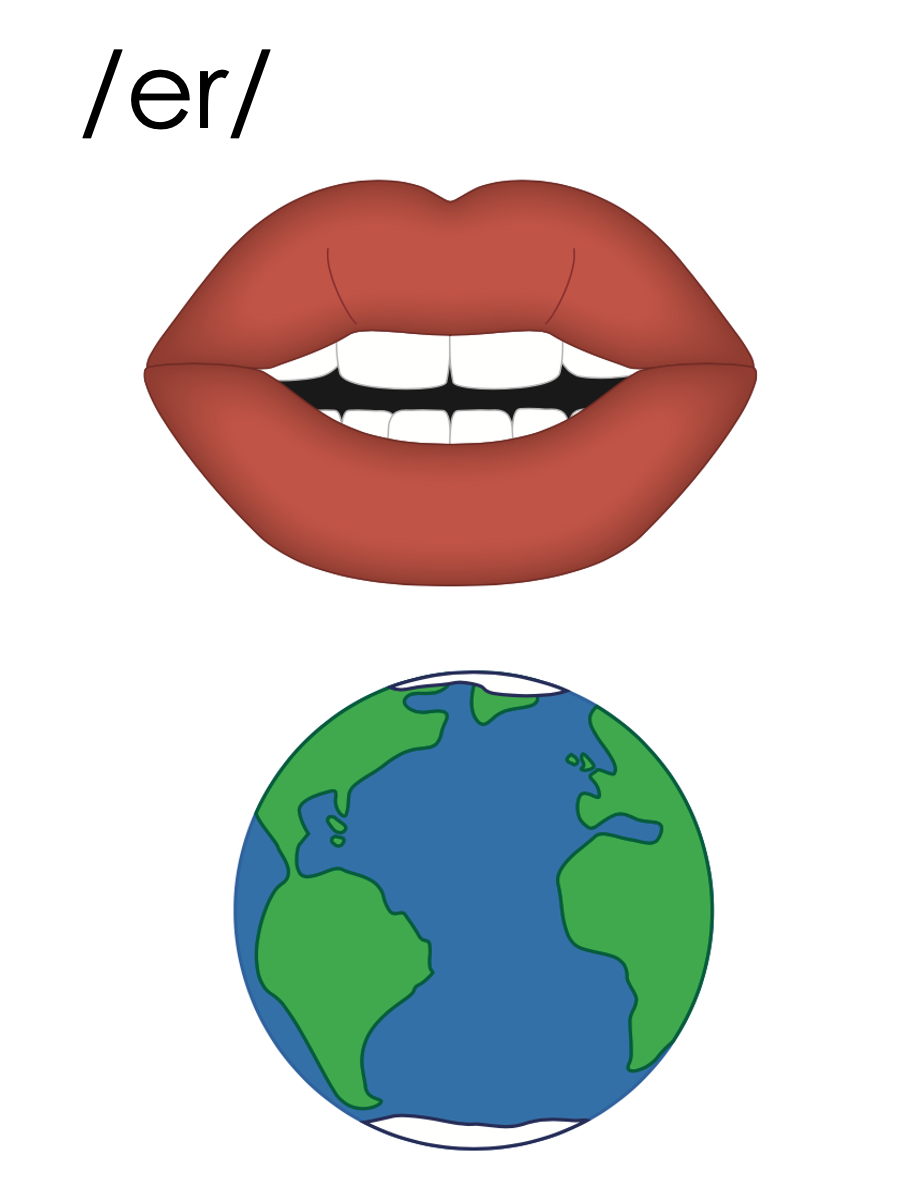 ur
turn
hurt
ur
urn
urge
ur
fur
blur
ur
or
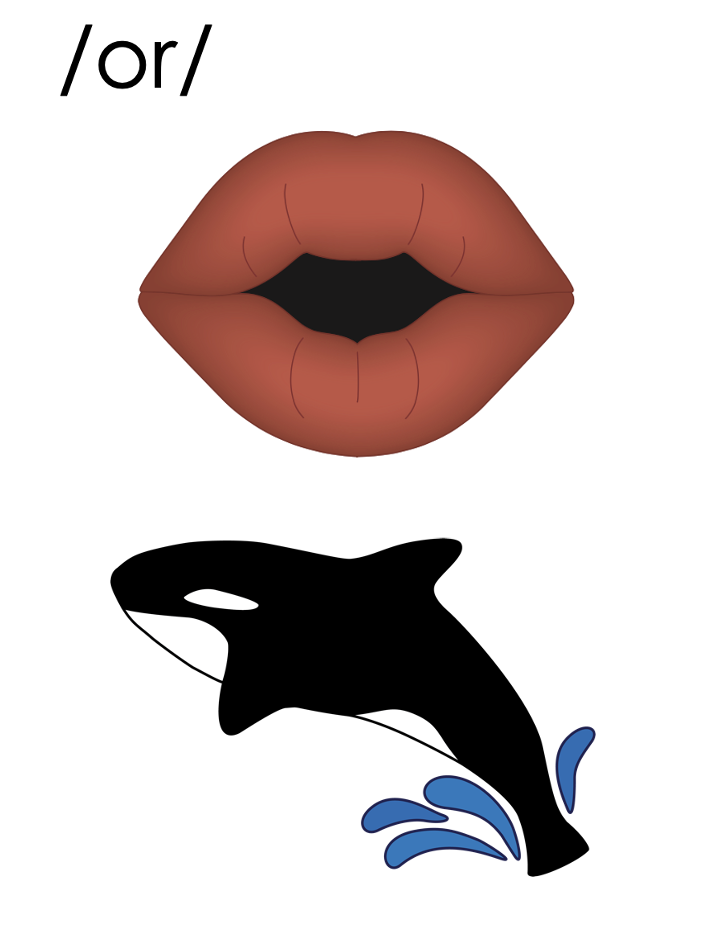 or
w
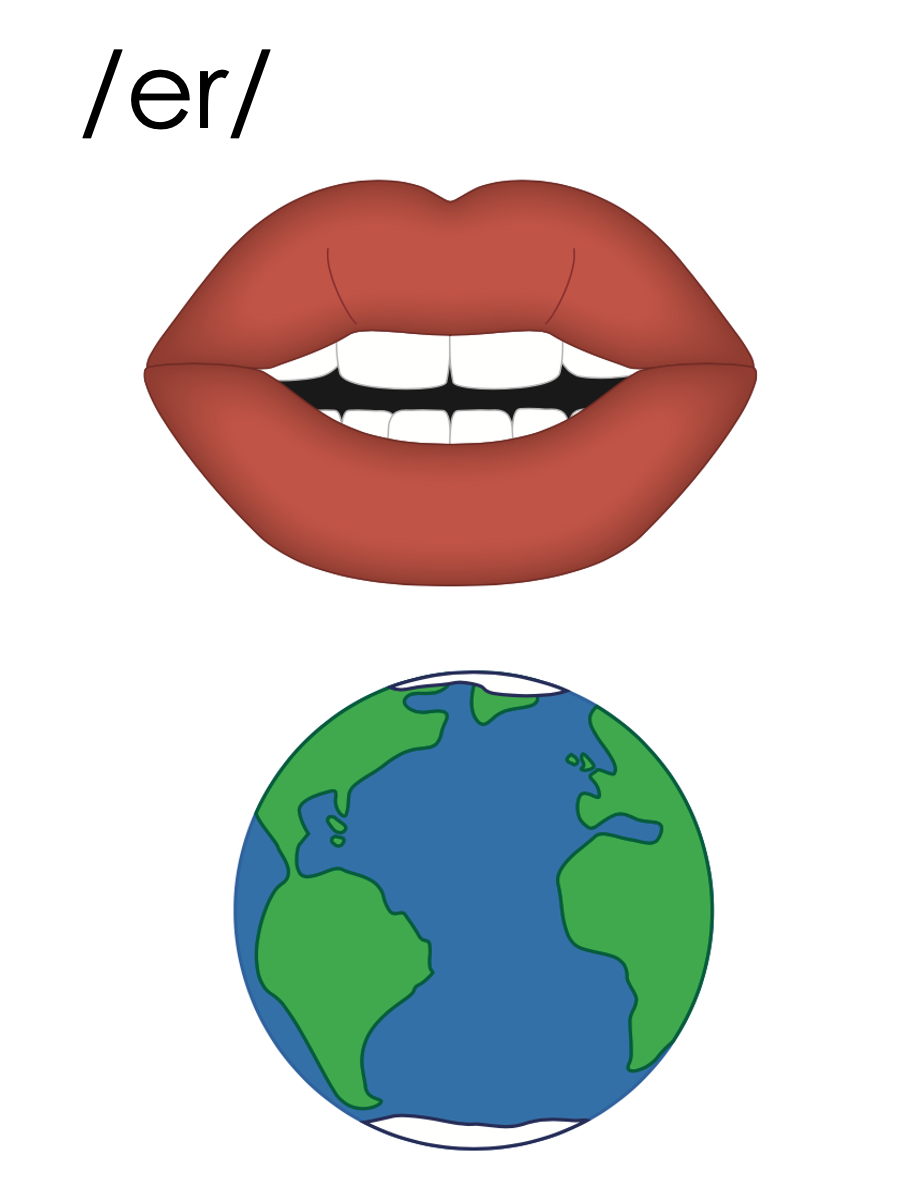 work
word
or
w
or
w
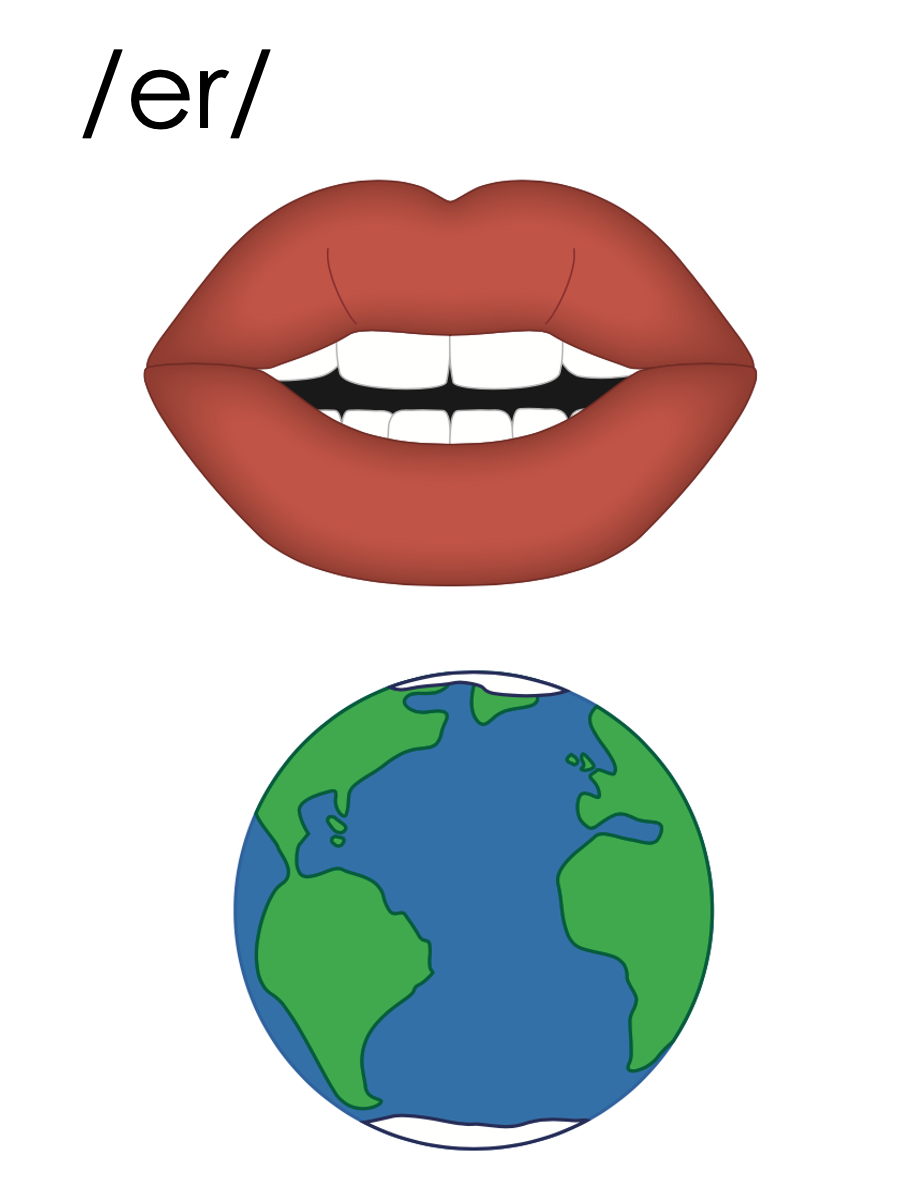 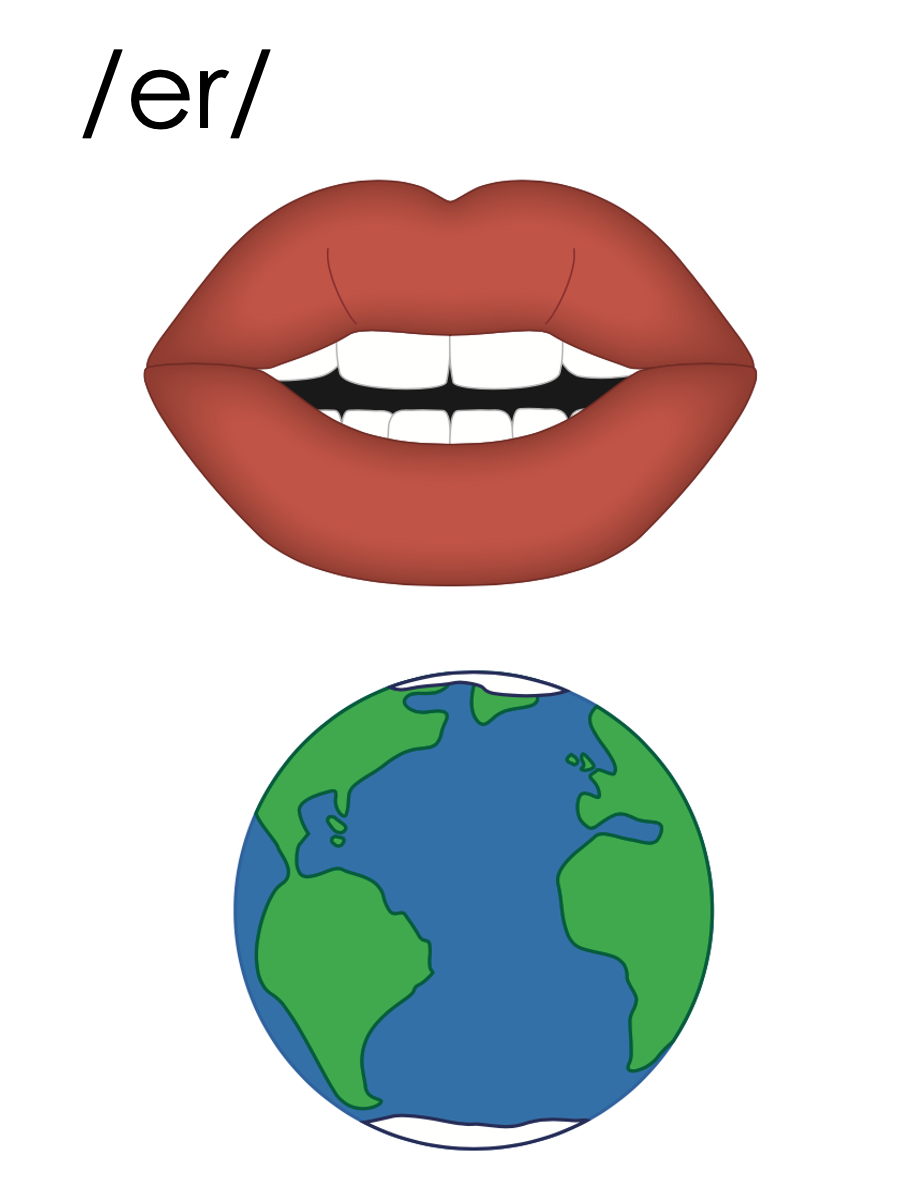 er
ir
ur
or
[Speaker Notes: Handwriting paper for letter formation practice. Use as needed. 
See UFLI Foundations manual for more information about letter formation.]
her
third
hurt
work
girl
first
perch
serve
turn
blur
word
world
term
observe
[Speaker Notes: See UFLI Foundations lesson plan Step 5 for words to spell.
Handwriting paper to model spelling.]
[Speaker Notes: See UFLI Foundations lesson plan Step 5 for words to spell.
Handwriting paper for guided spelling practice.]
Insert brief reinforcement activity and/or transition to next part of reading block.
Lesson 82
Spelling /er/: er, ir, ur, w + or
New Concept Review
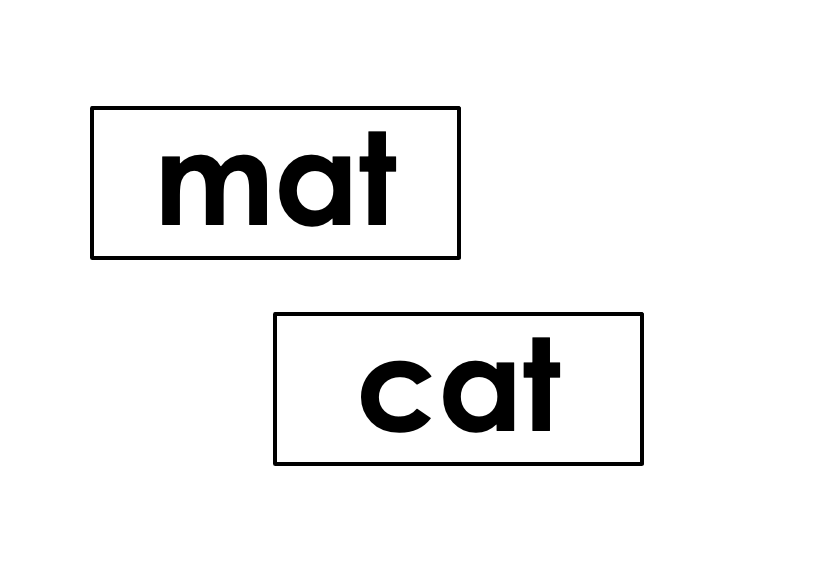 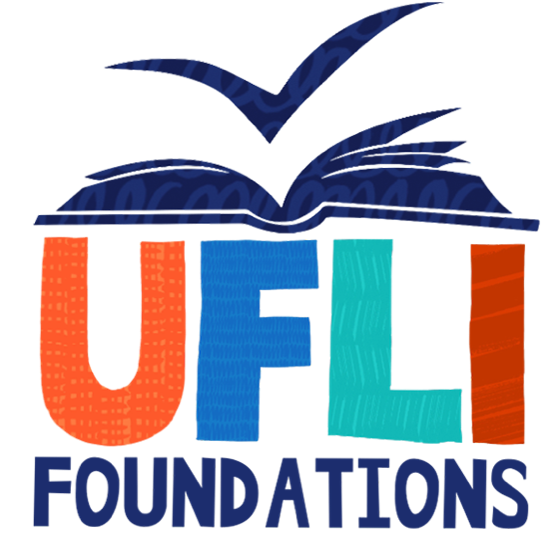 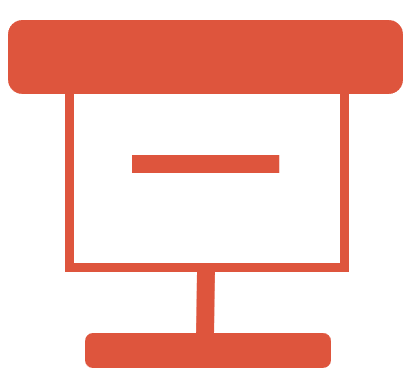 [Speaker Notes: See UFLI Foundations lesson plan Step 5 for recommended teacher language and activities to review the new concept.]
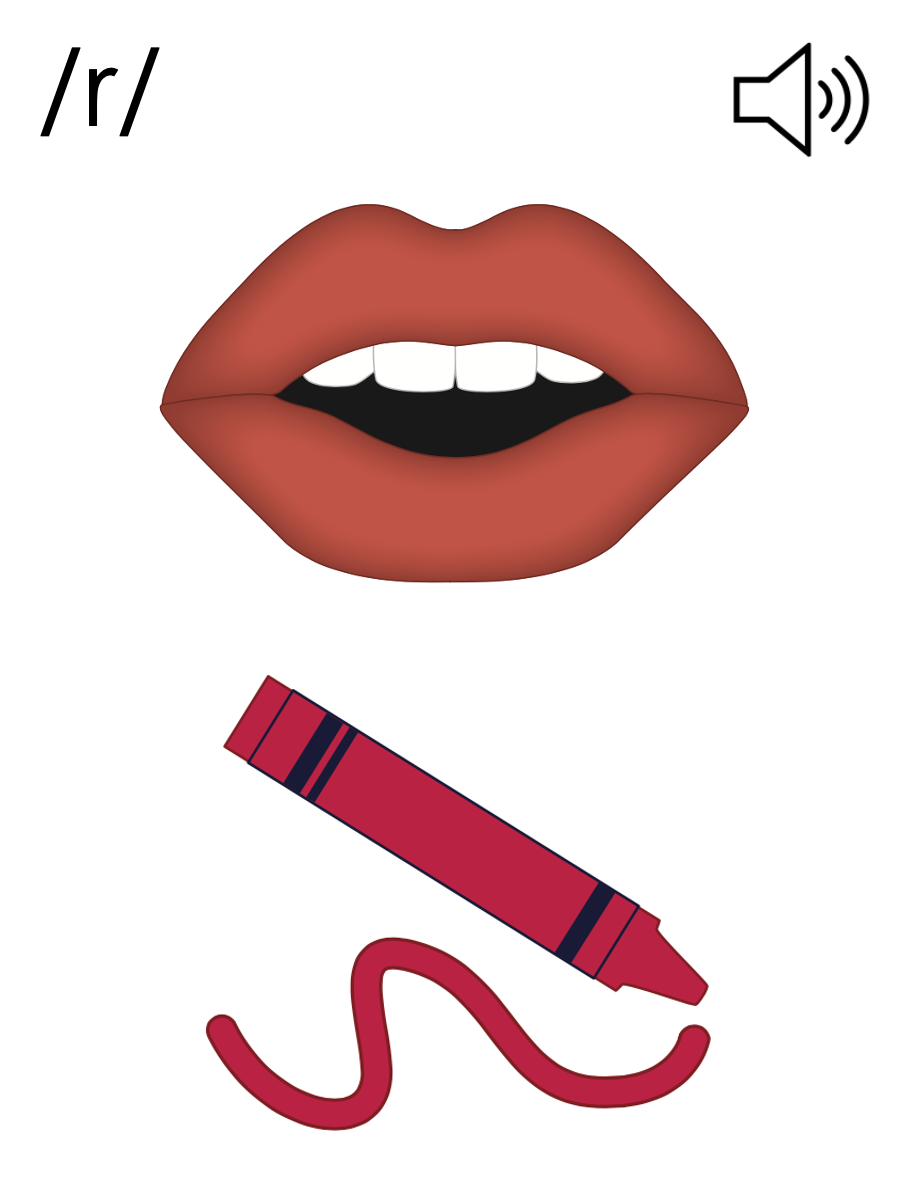 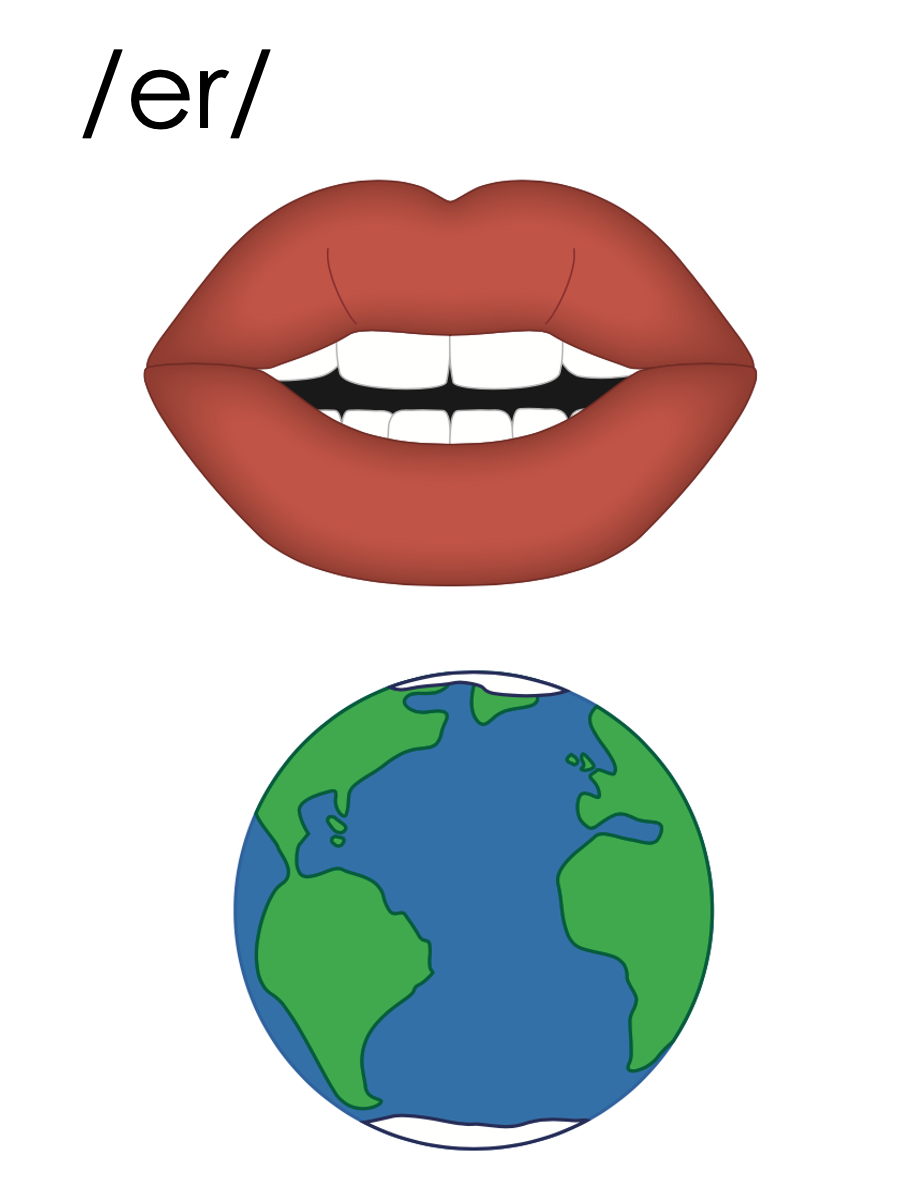 er
verb
fern
er
her
per
er
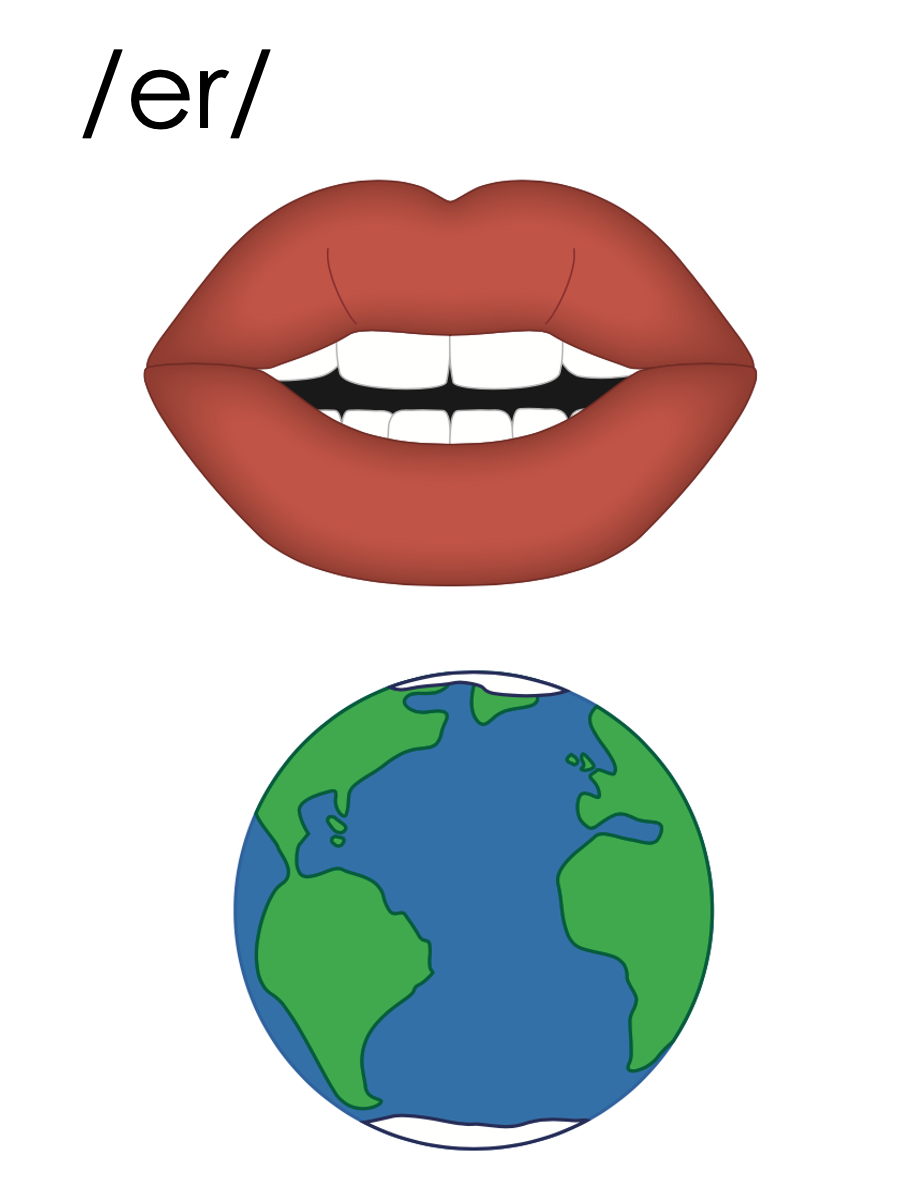 ir
girl
bird
ir
sir
stir
ir
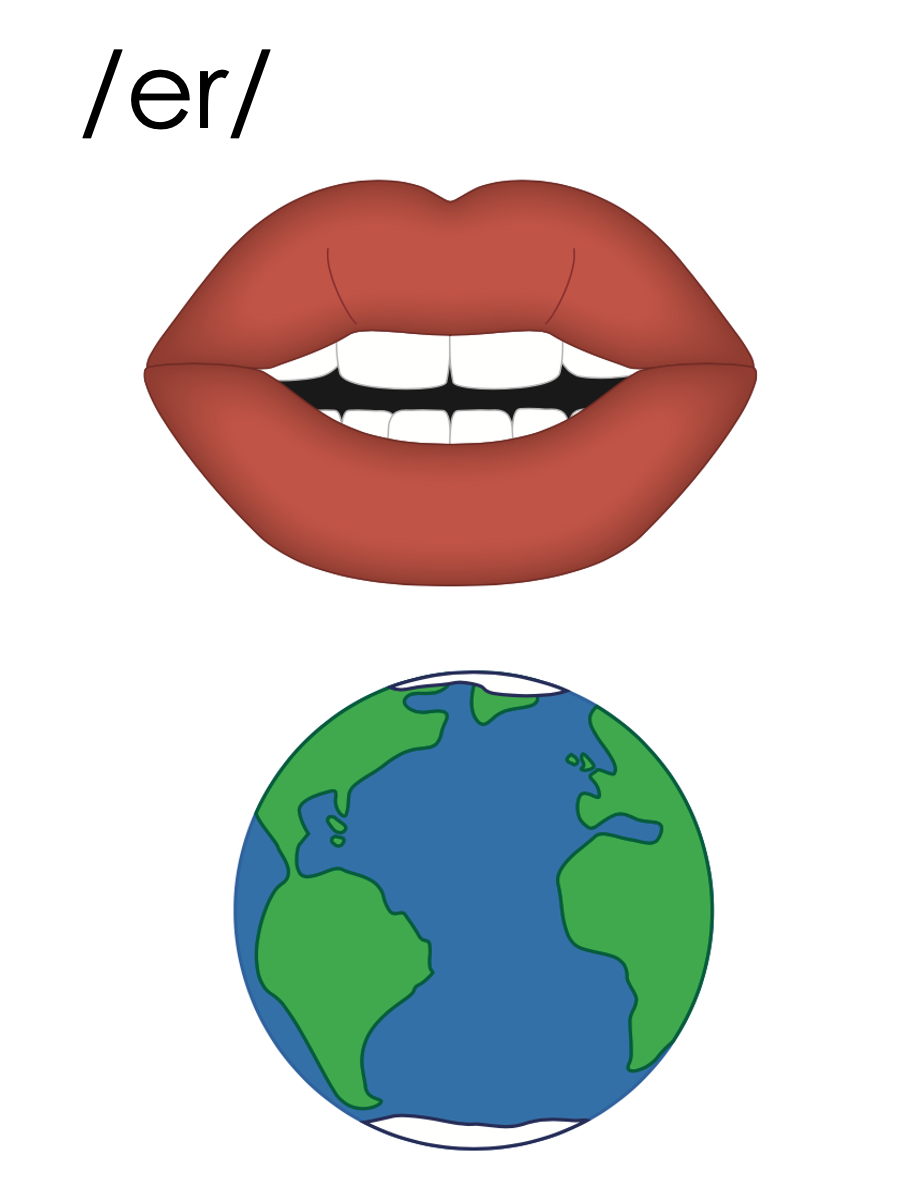 ur
turn
hurt
ur
urn
urge
ur
fur
blur
ur
or
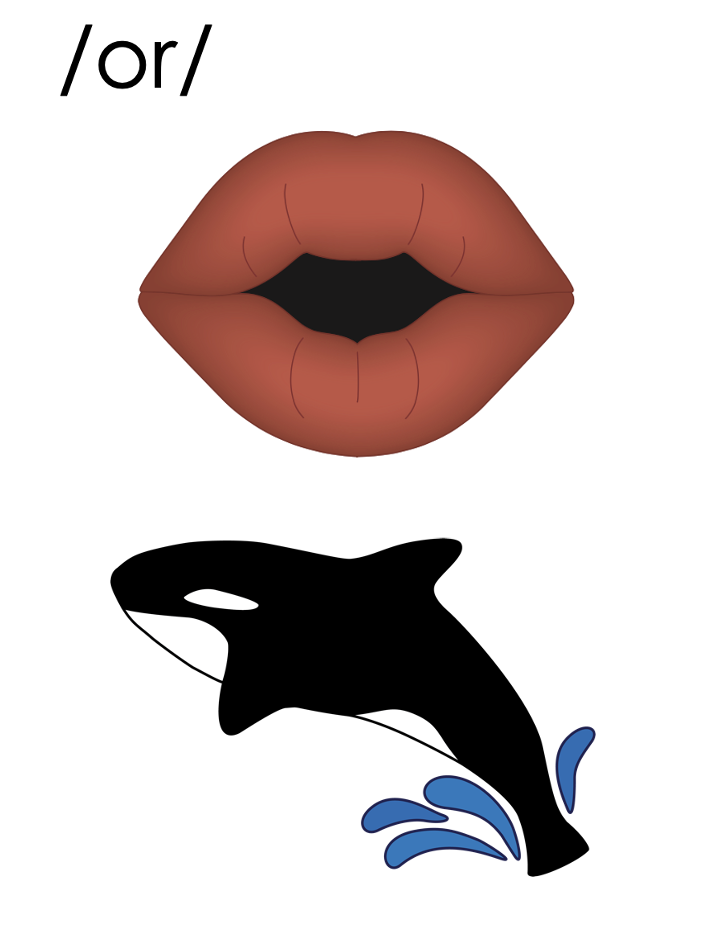 or
w
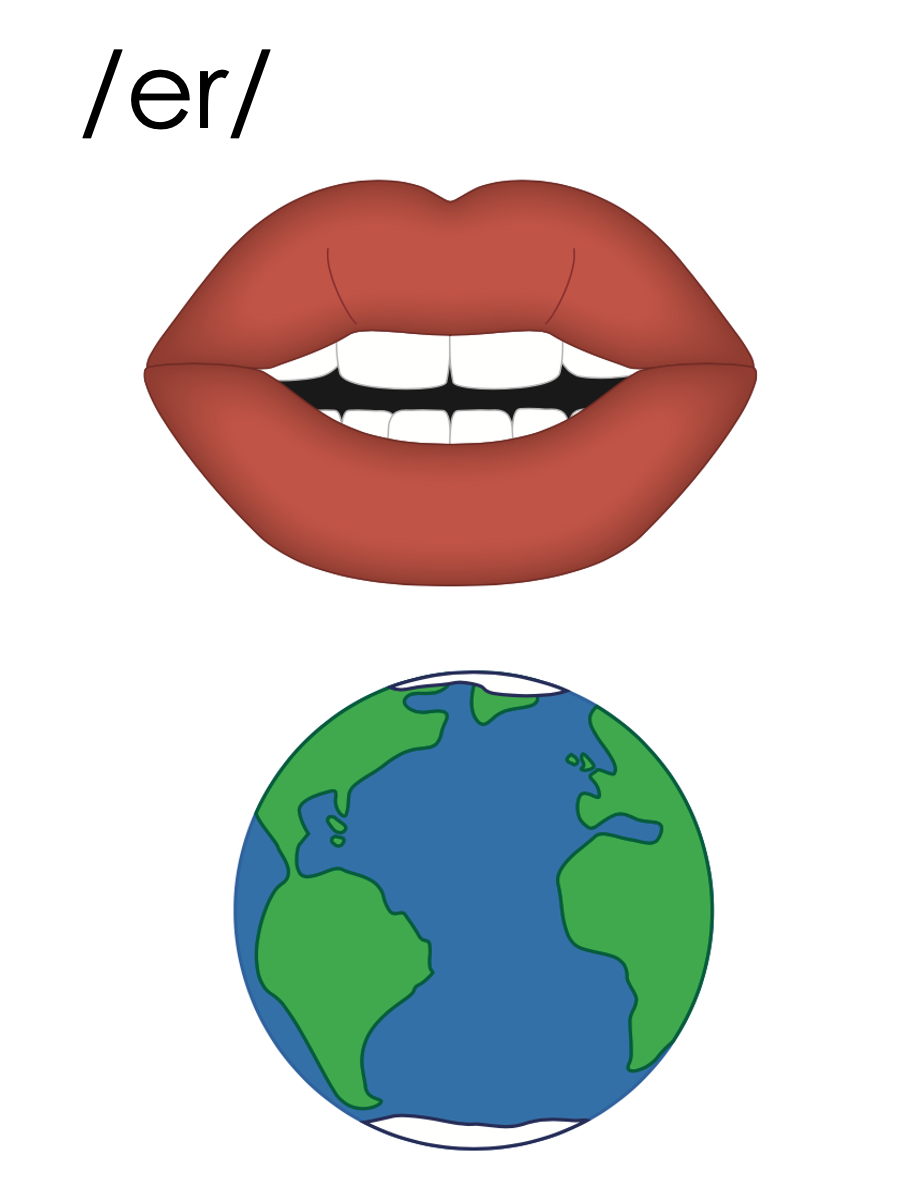 work
word
or
w
or
w
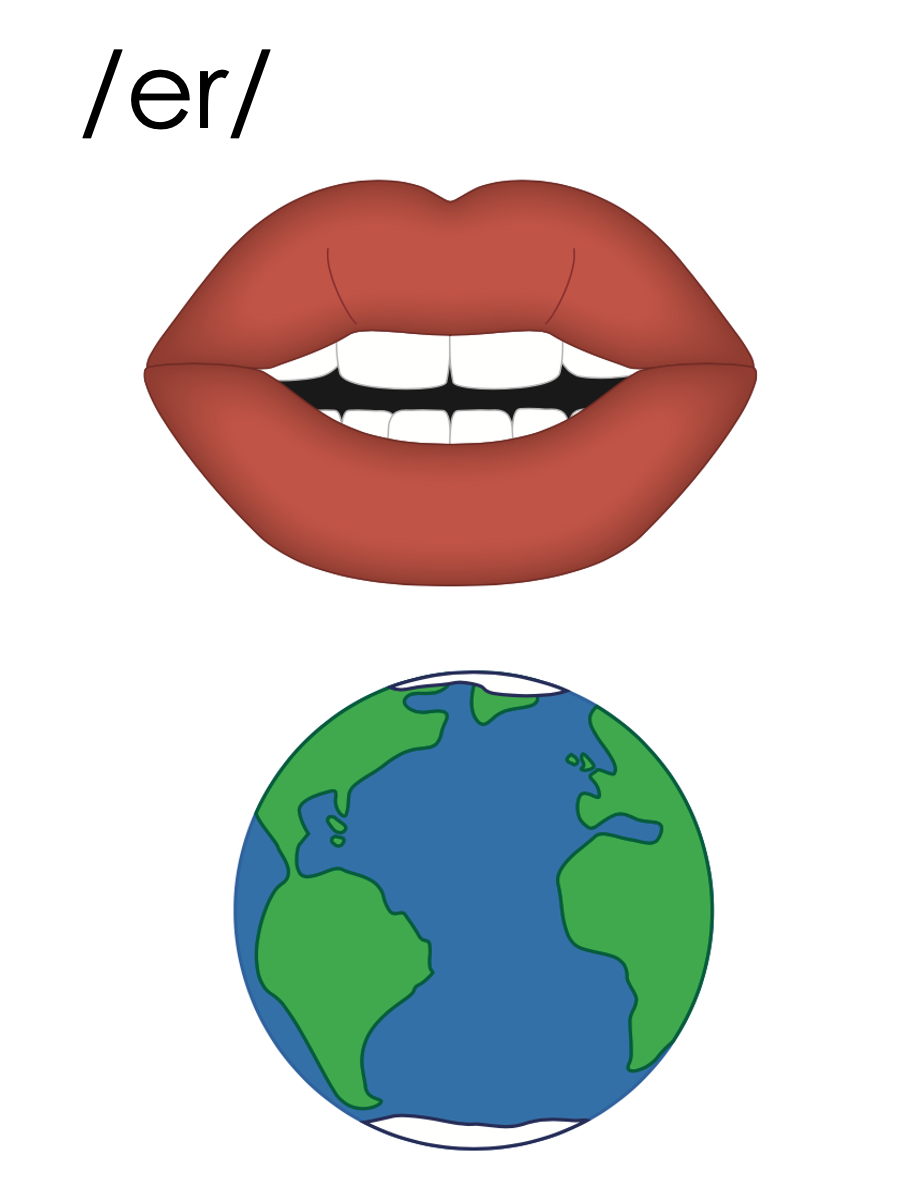 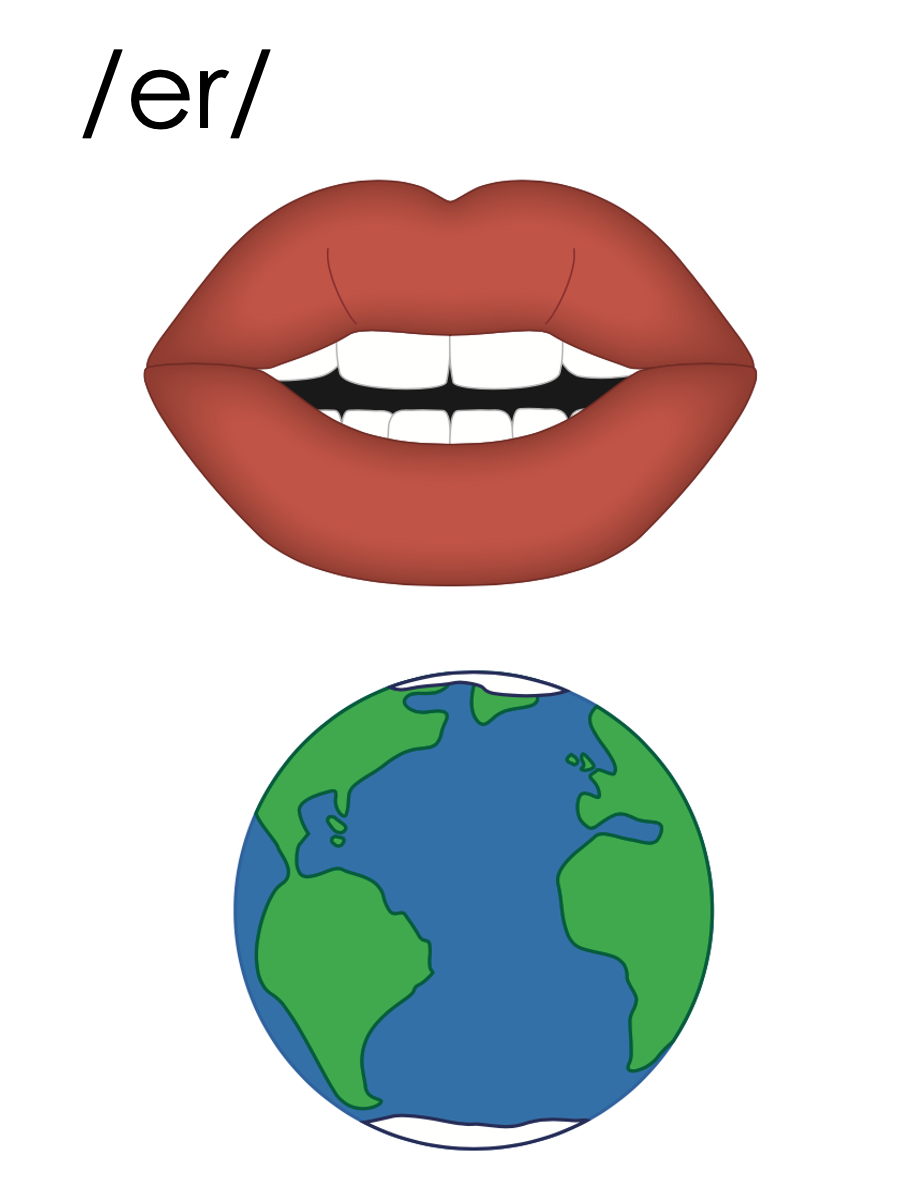 er
ir
ur
or
term
third
word
hurt
[Speaker Notes: See UFLI Foundations lesson plan Step 6 for word work activity. 
Visit ufliteracy.org to access the Word Work Mat apps.]
[Speaker Notes: See UFLI Foundations lesson plan Step 7 for irregular word activities.
The white rectangle under each word may be used in editing mode. Cover the heart and square icons then reveal them one at a time during instruction.]
[Speaker Notes: See UFLI Foundations manual for more information about reviewing irregular words.]
other
[Speaker Notes: Lesson 80+

O represents the /ŭ/ sound.

The white rectangle under the word may be used in editing mode. Cover the heart and square icons then reveal them one at a time during instruction.]
another
[Speaker Notes: Lesson 80+

A represents the /ə/ sound or the /ŭ/ sound, depending on stress.
O represents the /ŭ/ sound.

The white rectangle under the word may be used in editing mode. Cover the heart and square icons then reveal them one at a time during instruction.]
water
[Speaker Notes: Lesson 80 AUS+

A represents the /or/ sound.

The white rectangle under the word may be used in editing mode. Cover the heart and square icons then reveal them one at a time during instruction.]
mother
[Speaker Notes: Lesson 81+

O represents the /ŭ/ sound.

The white rectangle under the word may be used in editing mode. Cover the heart and square icons then reveal them one at a time during instruction.]
brother
[Speaker Notes: Lesson 81+

O represents the /ŭ/ sound.

The white rectangle under the word may be used in editing mode. Cover the heart and square icons then reveal them one at a time during instruction.]
[Speaker Notes: Handwriting paper for irregular word spelling practice. Use as needed. 
See UFLI Foundations manual for more information about reviewing irregular words.]
[Speaker Notes: See UFLI Foundations lesson plan Step 8 for connected text activities.]
These worms live in the dirt.
Her baby brother just said his first words!
Bert and Kirk work well together because they are friends.
[Speaker Notes: See UFLI Foundations lesson plan Step 8 for sentences to write.]
[Speaker Notes: The UFLI Foundations decodable text is provided here. See UFLI Foundations decodable text guide for additional text options.]
The Worst Pet Ever
Morgan has wanted a pet for a long time. One morning, there was a small box on the table with her name on it. Inside the box, there was a bunch of dirt. Under the dirt was a pet worm for her!
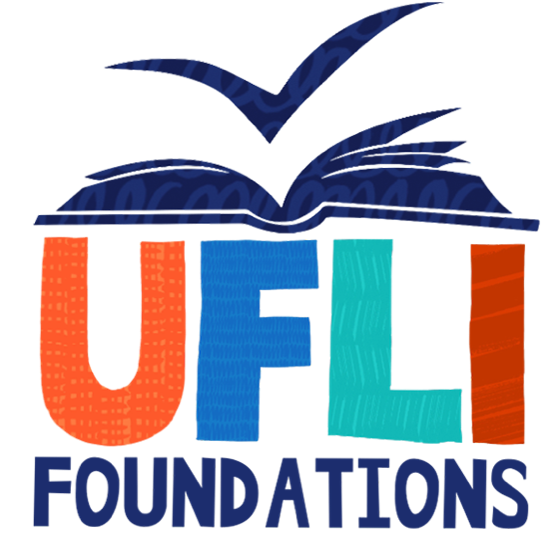 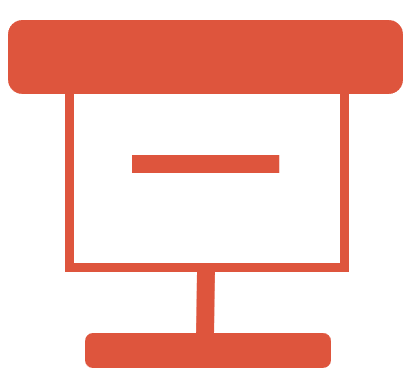 Morgan was sad. She thinks a worm is the worst pet in the world. She wanted a dog or cat or even a hamster, not a squirmy worm! What were her mum and
dad thinking? This pet will not work. She started to cry.
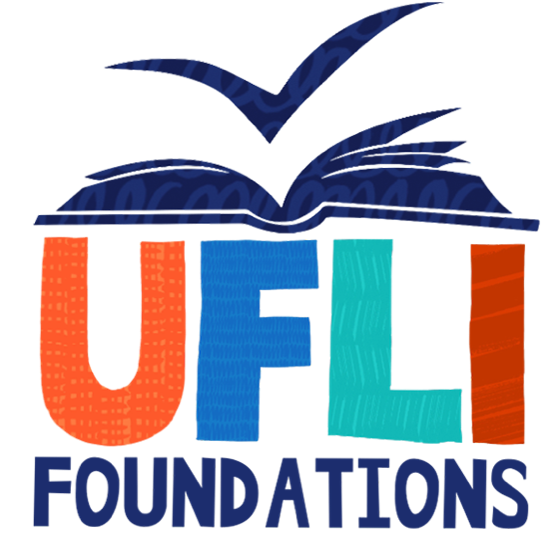 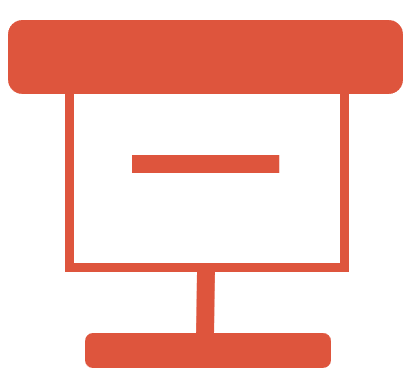 Just then, mum and dad came in and said, “We got you! It was a joke! We are going to the pet shop!” Morgan was so happy. She wiped her face and gave
mum and dad a hug. She was going to get the best pet ever!
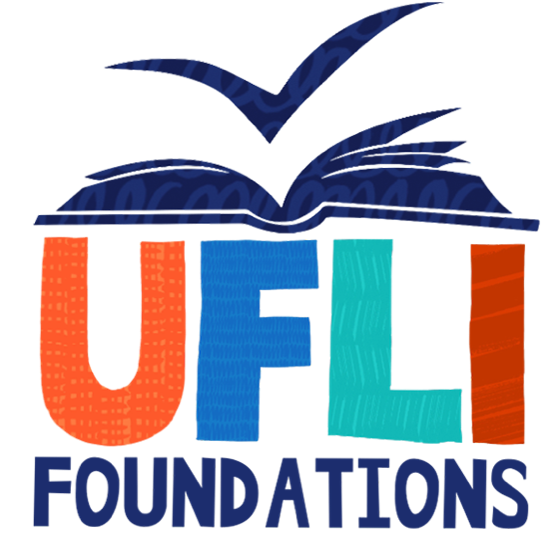 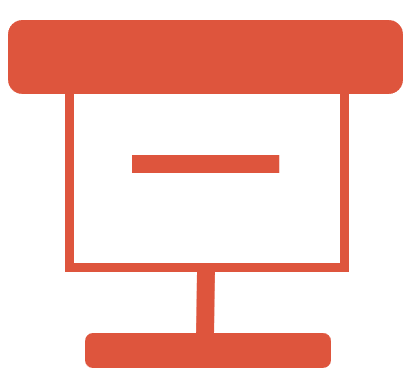 Insert brief reinforcement activity and/or transition to next part of reading block.